RUNGTA COLLEGE OF DENTAL SCIENCES AND RESEARCH,BHILAI
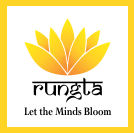 CLINICAL FEATURES OF GINGIVITIS
Dr pushpendra yadav
Senior Lecturer
Dept of Periodontology
1
SPECIFIC LEARNING OBJECTIVES
2
content
PART I
Introduction
Classification
Gingivitis
Gingival Bleeding on Probing
PARTII
Course and Duration
Clinical Findings
Summary
Reference
3
COLOR CHANGES
tissue vascularity , 
epithelial thickness, 
quantity of keratinization, and 
pigments within the epithelium
4
The normal gingival color is “coral pink”
5
In chronic inflammation.... interdental papillae,       gingival margin, attached gingiva
6
7
Metallic Pigmentation (…..bismuth, arsenic, mercury, lead and silver)
black or bluish line in the gingiva that follows the contour of the margin 
isolated black blotches involving the interdental marginal and attached gingiva
8
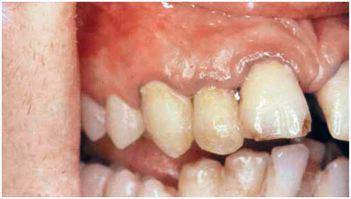 Bismuth gingivitis: linear black discoloration
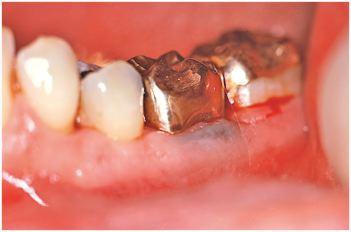 Metal discoloration…..amalgam
9
Gingival pigmentation is not a result of systemic toxicity.
10
11
ENDOGENOUS
Bilirubin : Jaundice   
Iron : Haemochromatosis
Pregnancy, diabetes, blood dyscrasias.     
MELANIN- physiologic
Pathologic
Addison’s disease- bluish black to brown. 
Peutz-Jeghers syndrome
Albright’s syndrome (polyostotic fibrous dysplasia) and 
von Recklinghausen’s disease (neurofibromatosis)
12
EXOGENOUS
atmospheric irritants, such as coal and metal dust, and 
coloring agents in food or lozenges. 
Tobacco
amalgam -Localized bluish black
13
GINGIVAL CONSISTENCY
14
CHRONIC GINGIVITIS
15
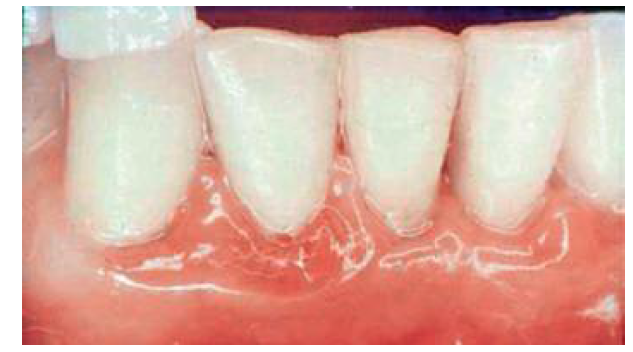 16
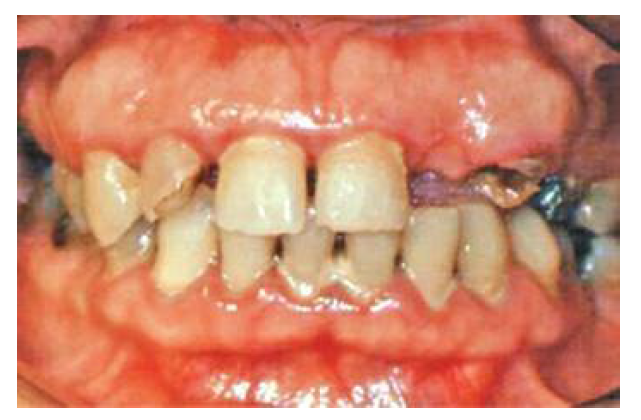 17
Acute Forms of Gingivitis
18
Changes in Surface Texture of the Gingiva
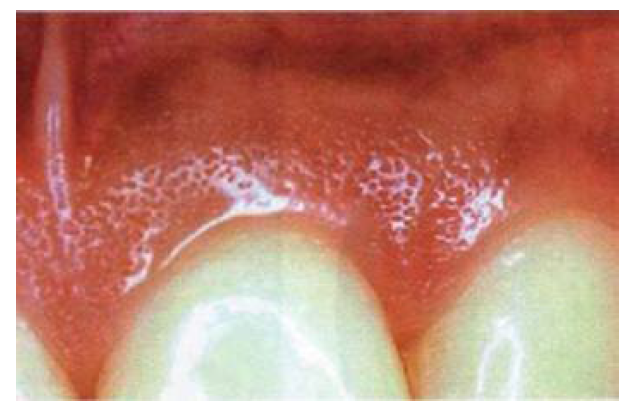 19
loss of stippling is an early sign of gingivitis
In chronic inflammation ...........the gingival surface is either smooth and shiny or firm and nodular 
In chronic desquamative gingivitis..... peeling of the surface 
Hyperkeratosis .......a leathery texture, and 
Drug-induced gingival overgrowth ........nodular surface
20
Changes in Position of the Gingiva
21
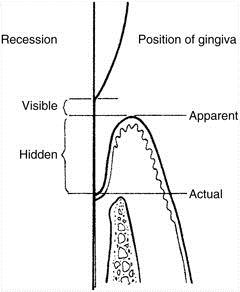 22
Etiologic factors for gingival recession….
faulty toothbrushing technique (gingival abrasion), 
tooth malposition, 
friction from soft tissues (gingival ablation),
gingival inflammation, 
abnormal frenum attachment, and 
iatrogenic dentistry
Trauma from occlusion
23
Clinical Significance
Exposed root surfaces are susceptible to
 Caries
sensitive…..Abrasion or erosion of the exposed cementum 
Hyperemia of the pulp and associated symptoms 
Interproximal recession creates oral hygiene problems.
24
Changes in Gingival ContourIn Recession…..Accentuated
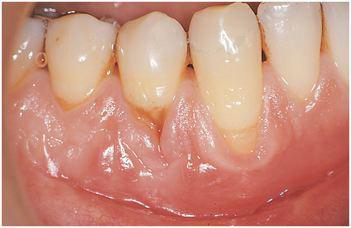 “Stillman’s clefts” narrow, triangular-shaped gingival recession
“McCall festoons” rolled, thickened band of gingiva usually seen adjacent to the cuspids
25
summary
Gingivitis can be classified based on duration as acute, chronic, and recurrent gingivitis.Based on the involvement of teeth it can be classified as localized and generalized gingivitis.

Based on the location gingivitis can be classified as marginal, attached and papillary gingivitis. Gingival disease in individual cases can be described by combining location, and involved teeth.
26
Reference
Newman MG, Takei HH, Klokkevold PR, Carranza FA. Carranza’s clinical periodontology, 10th ed. Saunders Elsevier; 2007.

Lindhe J, Lang NP and Karring T. Clinical Periodontology and Implant Dentistry. 6th ed. Oxford (UK): Blackwell Publishing Ltd.; 2015.

Newman MG, Takei HH, Klokkevold PR, Carranza FA. Carranza’s clinical periodontology, 13th ed. Saunders Elsevier; 2018.
27
THANK YOU
28